Impuls
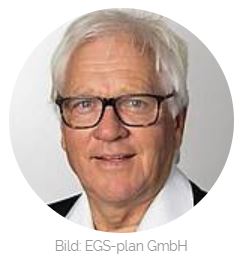 Univ. Prof. Dr.-Ing.Manfred Norbert Fisch
Steinbeis-Innovationszentrum siz energieplus
1
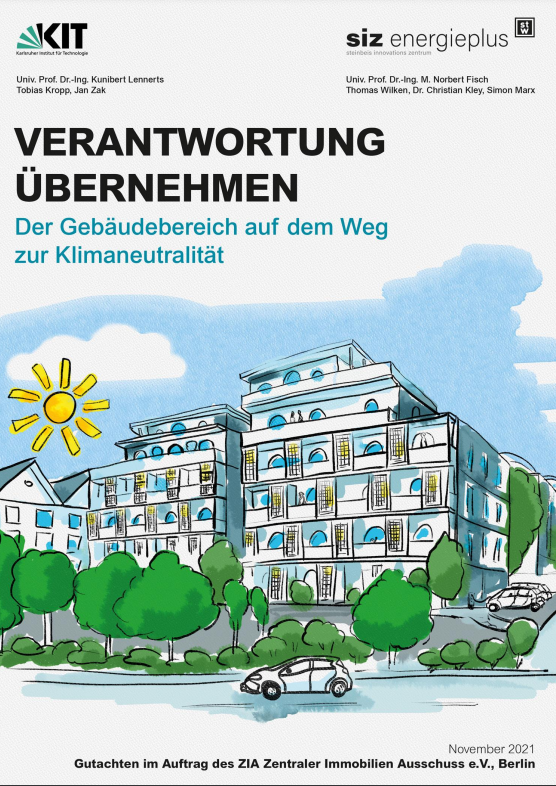 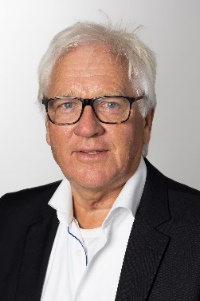 Univ. Prof. Dr.-Ing.Manfred Norbert Fisch
Steinbeis-Innovationzentrum siz energieplus
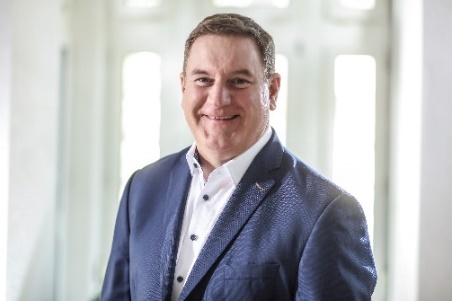 „Verantwortung übernehmen – Der Gebäudebereich auf dem Weg zur Klimaneutralität“ (Gutachten von Nov. 2021)

Herunterzuladen auf
zia-deutschland.de
Univ. Prof. Dr.-Ing.Kunibert Lennerts
Karlsruher Institut für Technologie (KIT)
2
Quell- und Verursacher-Prinzip
Gebäudesektor Deutschland (2020)
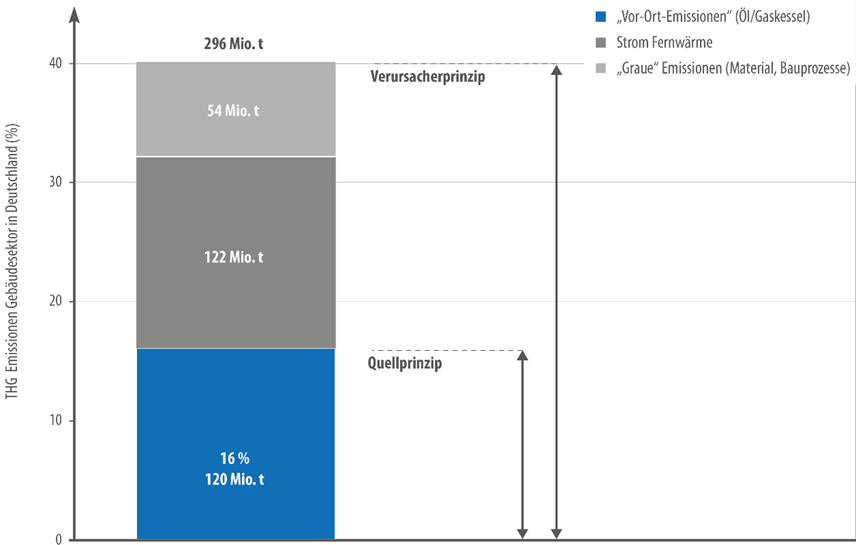 40 % = 296 Mio. t
100 % = 740 Mio. t
Referenz aus 2020
Quelle: BMU
[Speaker Notes: Angesichts der gefor­derten Dimension und des engen Zeitfensters zur Erreichung der Klimaneutralität wird deutlich, dass nur schnell umsetzbare Maßnahmen mit den zur Verfügung stehenden materiellen, personellen und finanziellen Ressourcen zum Ziel führen können. 
Der nahezu von allen politischen Parteien formulierte Willen verstärkt in den Klimaschutz zu investieren könnte am besten gelingen, wenn die nächste Bundesregierung die Verantwortlichkeiten Energie, Bau und Umwelt in einem Ministerium bündelt.]
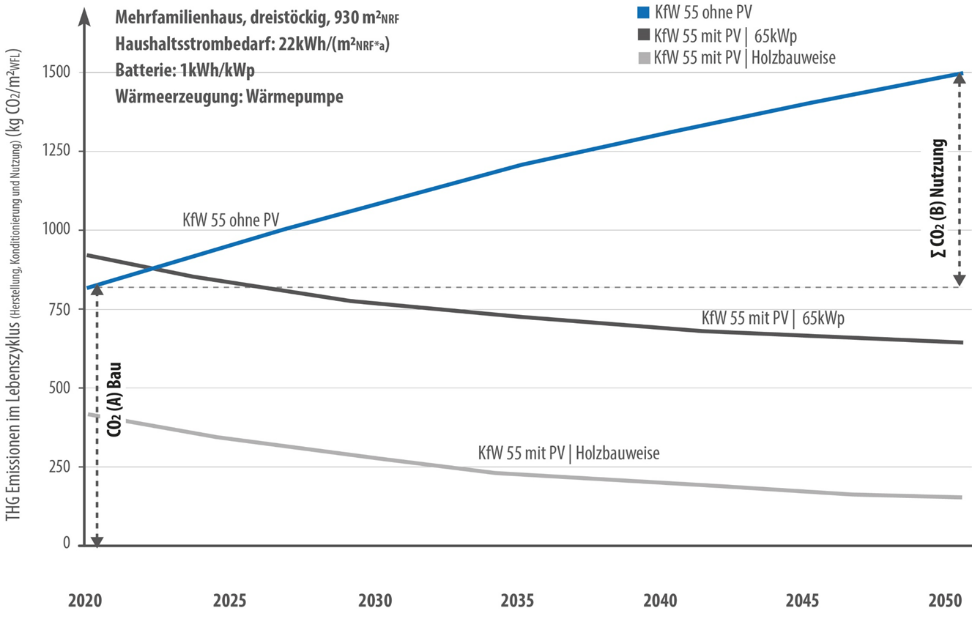 03.05.2022
4
12 Thesen zur Erreichung eines klimaneutralen Gebäudebestands
5
Förderung schnellwirkender Maßnahmen
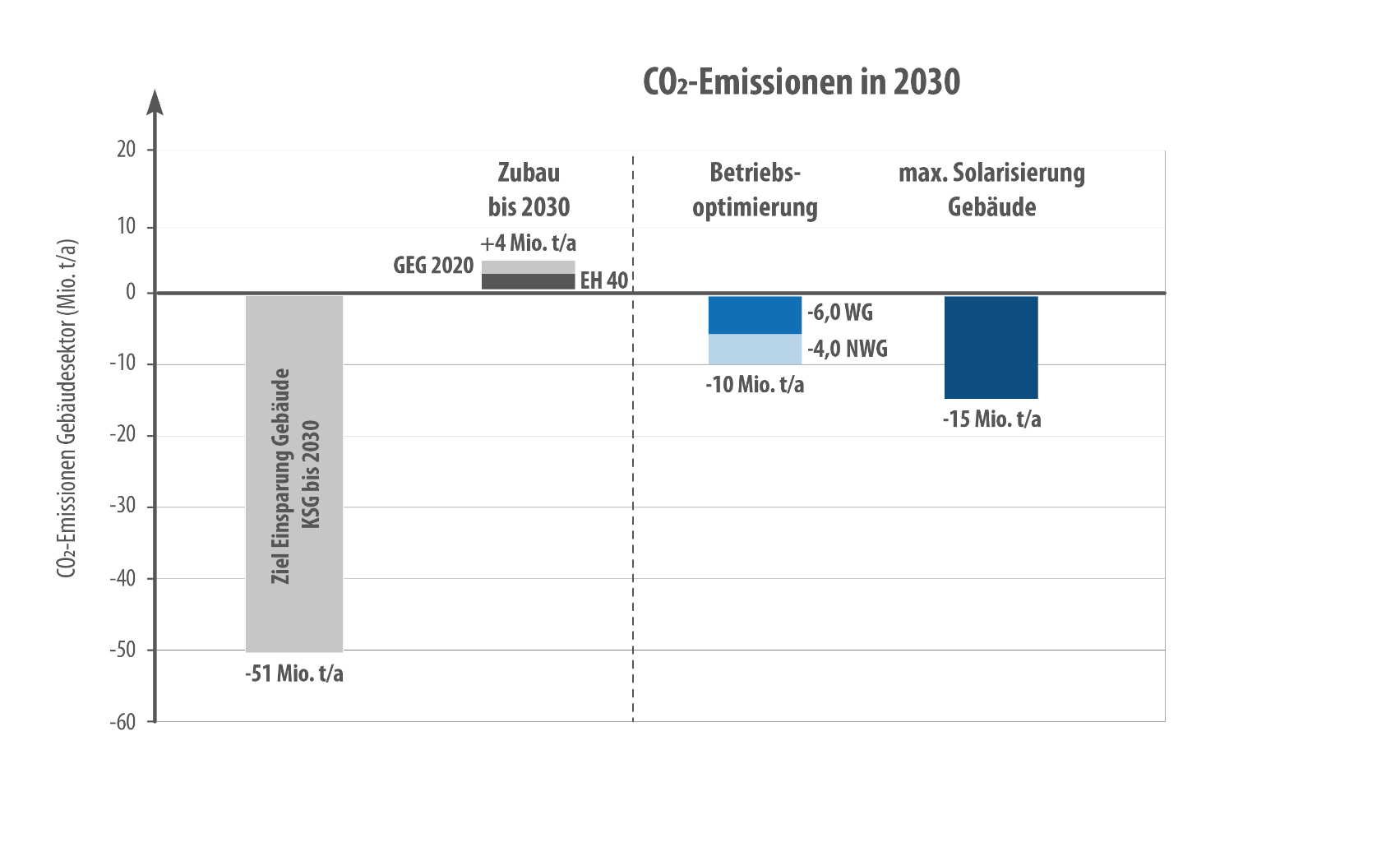 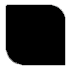 1
Betriebsoptimierung
Solarisierung der Dachflächen
Anschluss an Fernwärmenetze 
Umstieg auf Wärmepumpen
6
Betriebsoptimierung
Förderprogramm

1.000 x  Energieeffizienz durch                   Betriebsoptimierung

Breite Anwendung der vorhandenen Tools 

Wissenschaftliche Begleitung
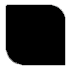 1
7
Maximale Solarisierung Dachflächen von Bestand + Neubau
Beispiel Mehrfamilienhaus

Max. Eigenstromnutzung
Solarer Deckungsanteil bis 50 %
Einspeisung > 50 %
Einspeisevergütung > 12 ct /kWh erforderlich
Steuerliche Deregulierung!!!
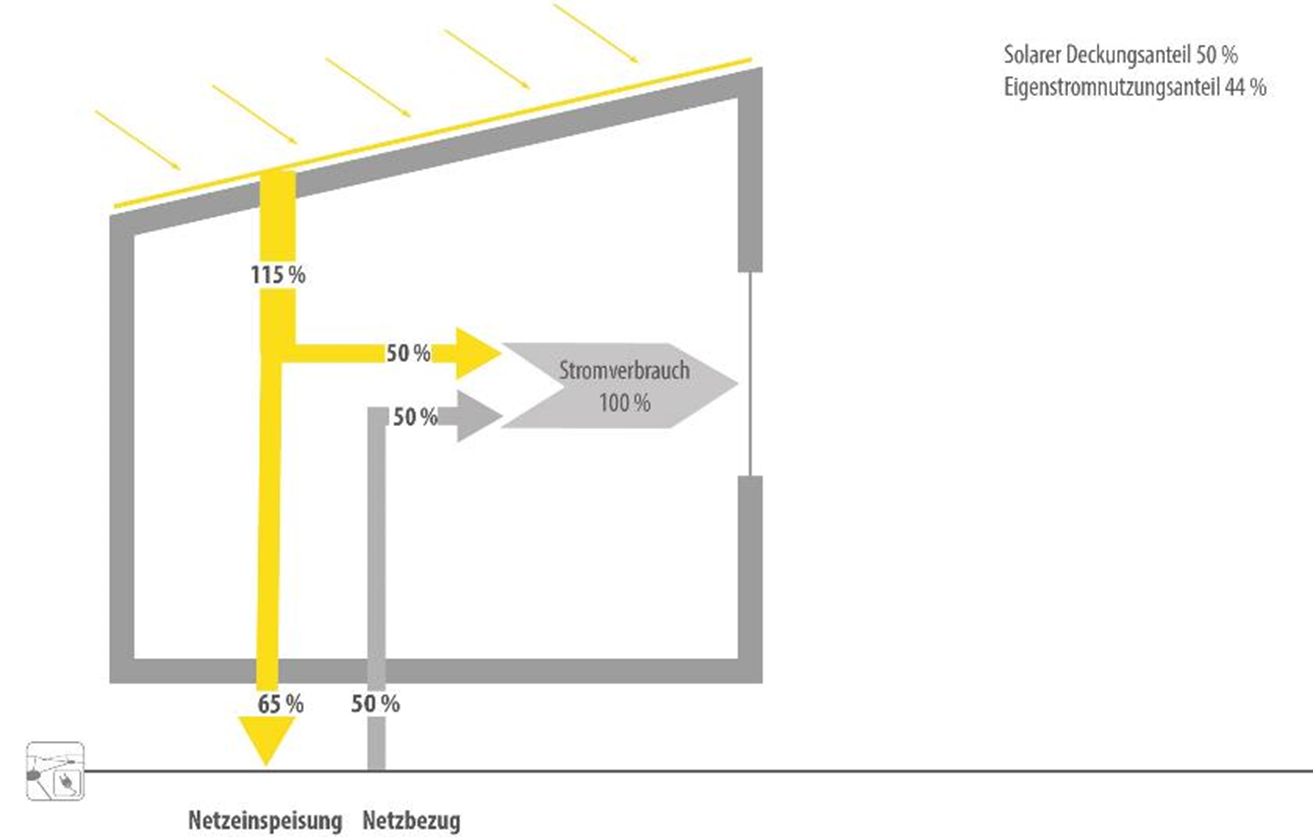 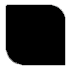 1
12 – 15 ct/kWh
> 30 ct/kWh
8
Sanierung im Fokus
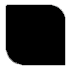 3
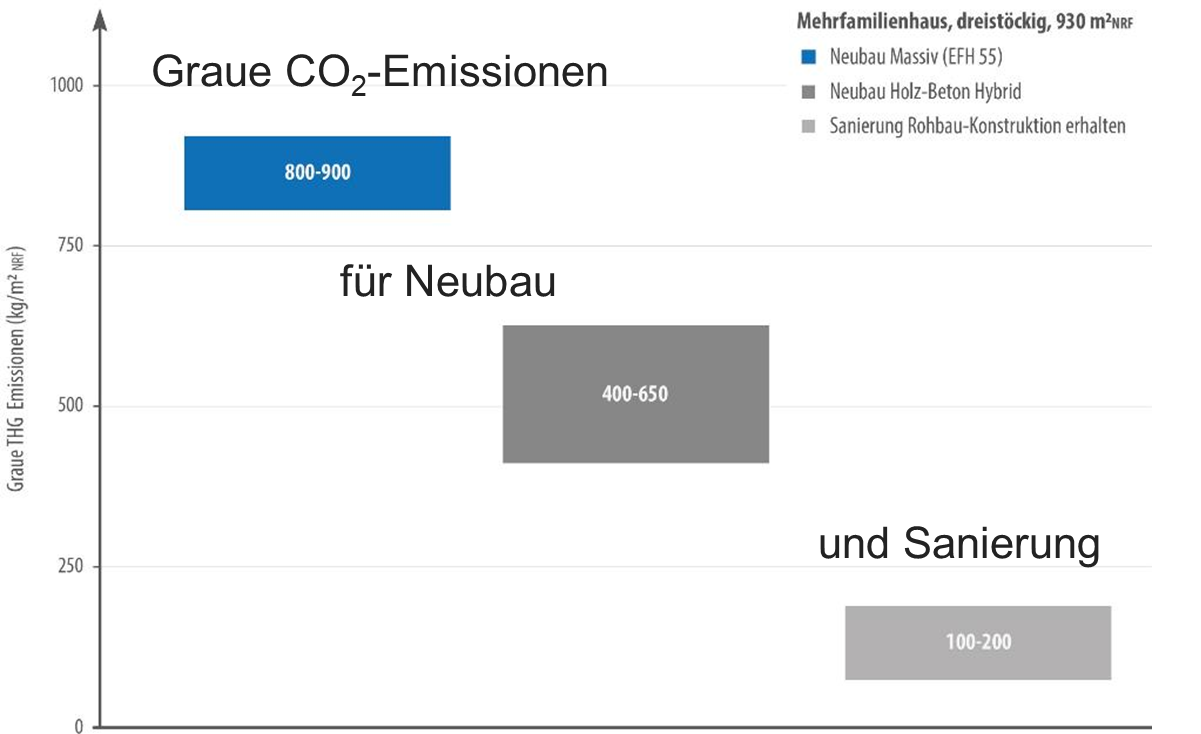 Sanierungsraten erhöhen

 Statt Abriss + neu Bauen > Sanieren

Energetische Sanierung stärker fördern

Flächeneffizienz verbessern (Suffizienz!)
03.05.2022
9
Anforderung an die Gebäudehülle nicht weiter verschärfen
Potential zur weiteren Verbesserung der Gebäudehülle ist ausgereizt
 GEG Anforderungen entsprechen Niedrigenergie- Standard!

 verstärkter Ressourcenaufwand führt zu erhöhten THG-Emissionen
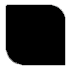 5
10
Anforderung an die Gebäudehülle nicht weiter verschärfen
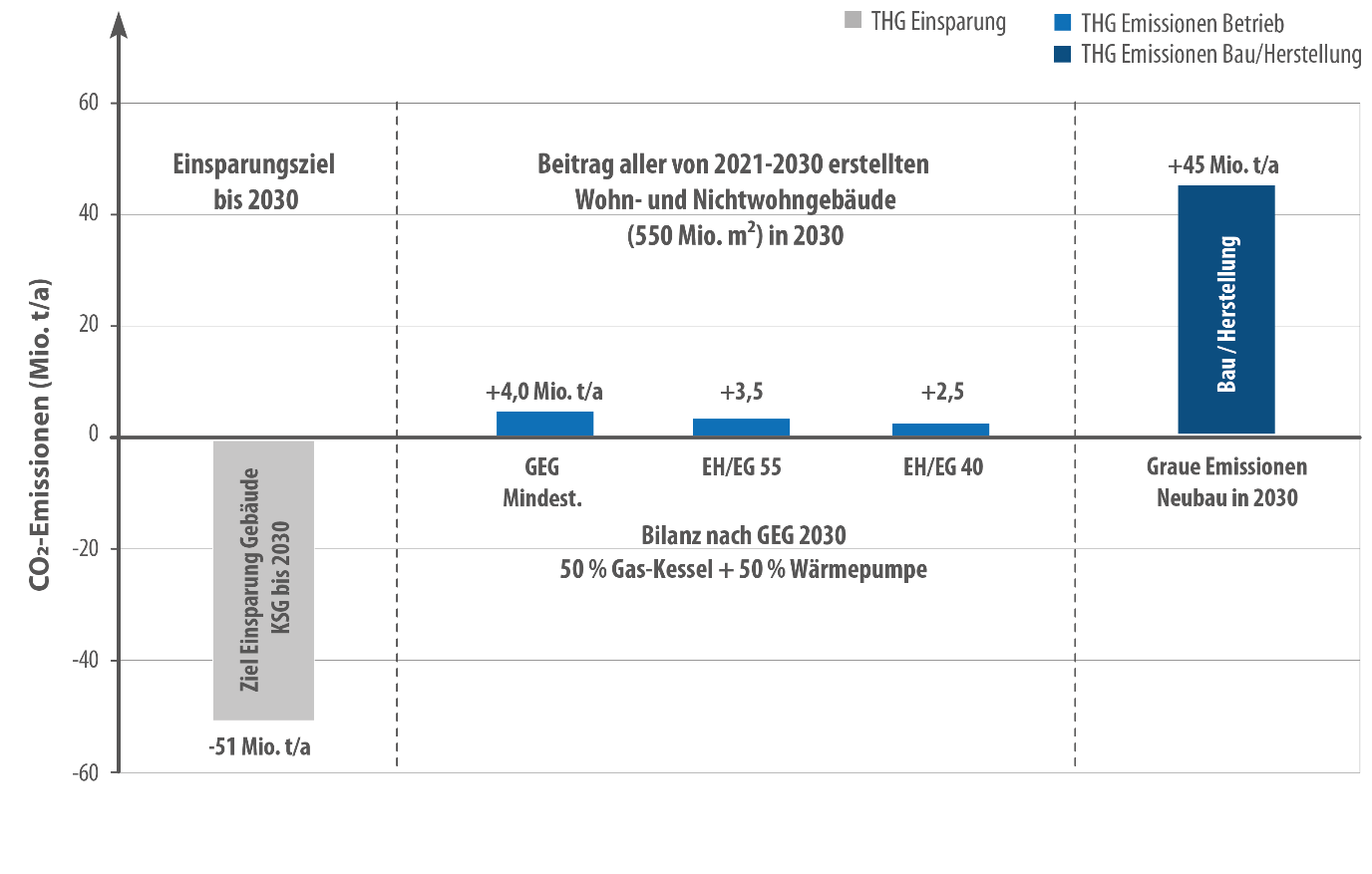 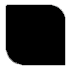 5
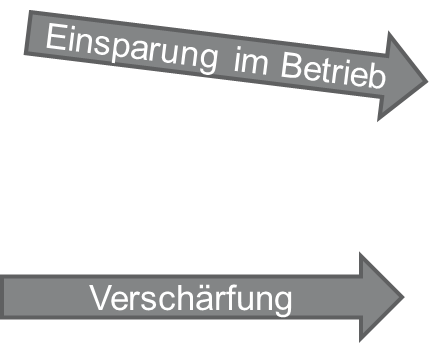 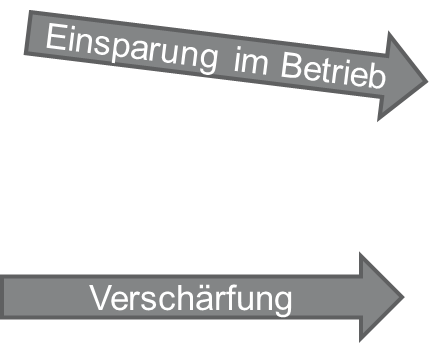 11
Anforderung an die Gebäudehülle nicht weiter verschärfen
Die Verschärfung des GEG (Neubau) zu EH 40 spielt bei der Zielerreichung „Klimaneutral“  keine bedeutende Rolle!

Die Förderung des EH 40 Standards ist nicht 
kosteneffizient im Kontext der Zielsetzung!
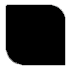 5
12
Förderbonus für erreichte Emissionsminderungen
Sanierung
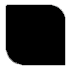 BEG ausrichten auf CO2-Einsparung über den gesamten Lebenszyklus
Förderbonus für im Betrieb tatsächliche vermiedene CO2-Emissionen
Nachweis anhand eines digitalisierten Monitorings
10
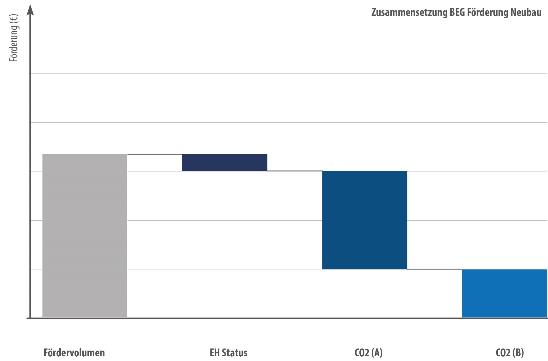 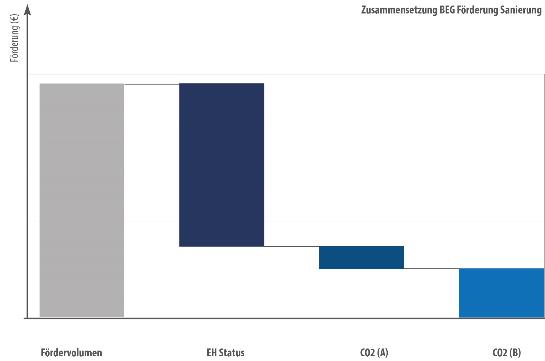 Effizienz
„Grüne Baustoffe“
Bonus
Erfolg
Neubau
Förder-Budget
13
So erreichen wir den klimaneutralen Gebäudesektor!Empfehlungen
Einsatz grüner Energie Solarisierung PV, Wärmepumpen und grüne Fernwärme ersetzen Öl und Gas
Betriebsoptimierung hat weiterhin immenses Potenzial bei der  CO2-Emissionsminderung 
FörderungFokus auf Sanierung, „grüne“ Baustoffe und Belohnung von CO2-Einsparungen
DigitalisierungAufbau internetbasierter Schnittstellen
GEG-Standard weiterentwickelnkeine weitere Verschärfung CO2 als relevante Bilanzgröße
Klimaschutz-Fahrplänemit dem Ziel klimaneutraler (sub-) urbaner Räume bis 2045
Akzeptanz Gesellschaft mitnehmen!
Personalmangel (von der Planung bis zur Umsetzung) ernst nehmen
14
Paneldiskussion
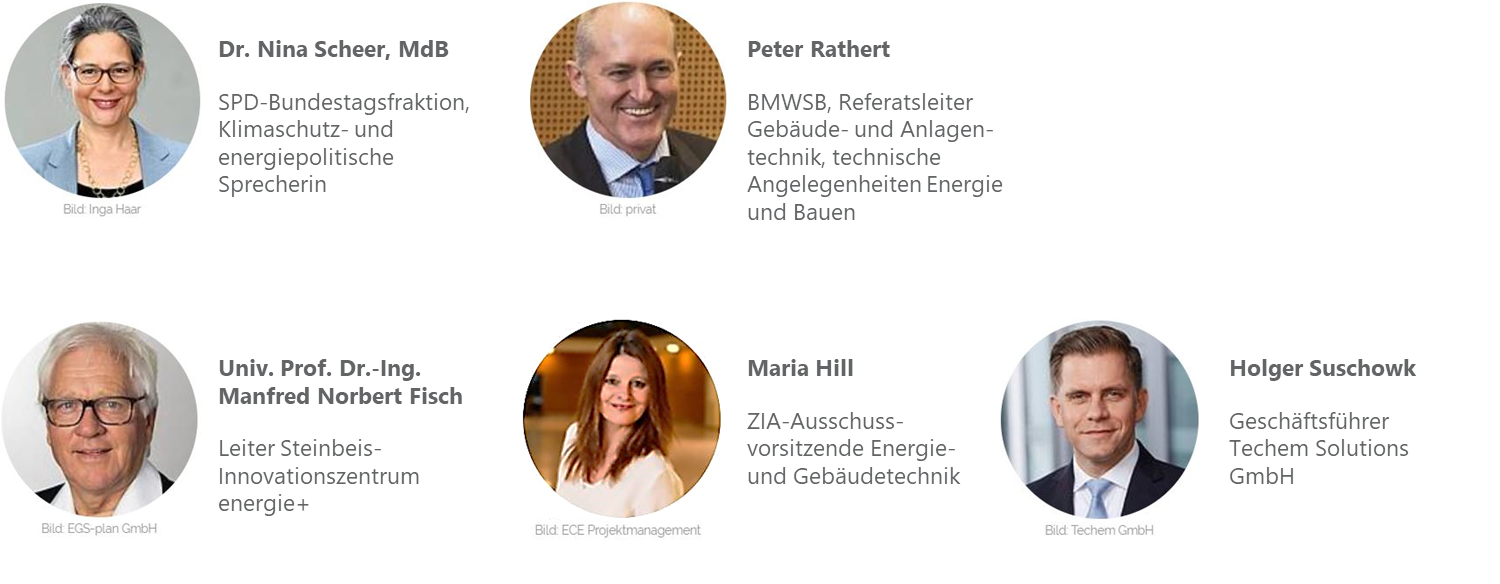 15